Programming tutorial course
michael.berks@manchester.ac.uk
Lesson 6: Producing visual output. Some programming tips.
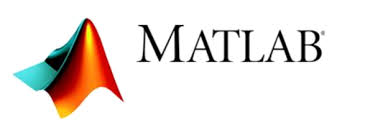 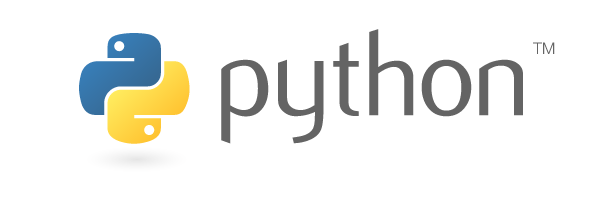 Lesson overview
Creating visual output in Matlab
Sorry, haven’t included the python equivalents
But remember, matplotlib is based on Matlab…
See https://matplotlib.org/
Write code that’s easy to read – you’ll thank yourselves later!
Pay attention to code hints
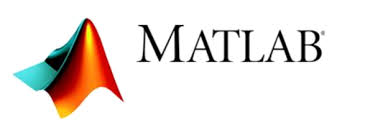 Plotting data
We’ve already looked at the ‘plot’  function
Let’s explore in more detail
Plotting lines (‘-’, ‘--’, ‘-.’)
Plotting markers (‘x’, ‘+’, ‘^’, ‘v’, ‘s’, ‘o’, ‘*’)
Using hold to add multiple plots to a set of axes
hold on, hold off, hold all
Adding titles, axes labels
Adding a legend
See examples in ‘plotting_data.m’
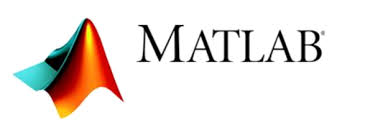 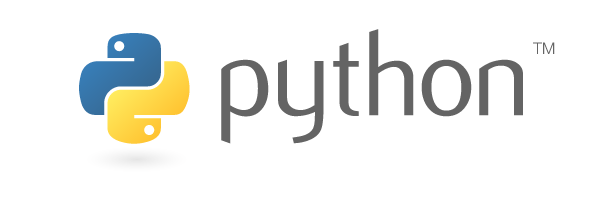 Displaying Images
An image can either be
A 2D array
Use a ‘colormap’ to define how values are displayed as colors
An n x m x 3 array
Each ‘slice’ is interpreted as red, green, blue channel
If, double, values must lie in range [0, 1]
If, uint8, values must lie in range [0, 255]
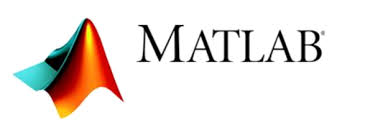 Three main image functions
image(img);
Use default colormap ‘jet’ with 256 colours
Assumes intensity scale from 0 to 255
Resizes figure in each direction to fit available space
imagesc(img);
Scales image values to fill colormap
I.e. uses intensity scale from min(A(:)) to max(A(:))
imshow(img);
Maintains aspect ratio of image
Uses default colormap ‘gray’ with 256 colours
Scales image based on data type
If double, assumes scale [0, 1]
If uint8, assumes scale [0, 255]

See examples in ‘displaying_images.m’
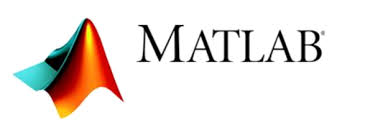 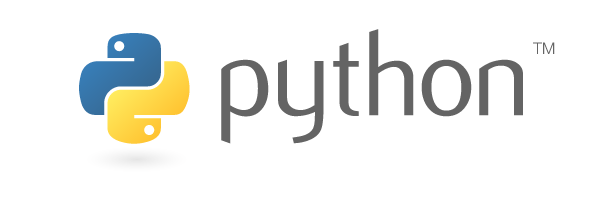 Plotting on top of images
Of course, we can mix the plotting and image functions
Annotate images
Check points of interest we’ve detected match up to the image
See plotting_on_images.m
Plotting on top of images (cont)
Note that for images, by default, the y-axis increase from top to bottom
When plotting without images, the y-axis increases from bottom to top
Be careful – especially when applying transformations to points
E.g. rotations
Also, images, as 2D arrays, are indexed matrix style (row, column)
Functions to do with plotting data, manipulating coordinates etc, are usually indexed (x, y)
Equivalent to (x=column, y=row) in an image
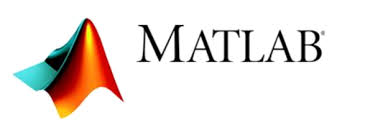 What’s really going on?
Figure object
3 levels of objects…
Axes
Axes
Axes
Line series object
Text object
Axes object
Image object
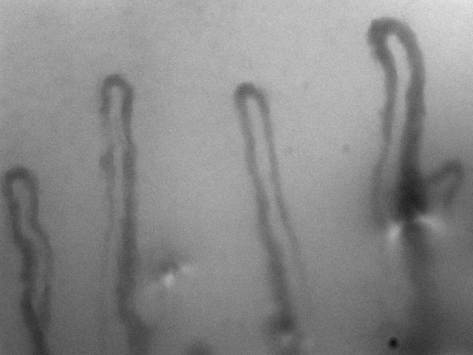 hello
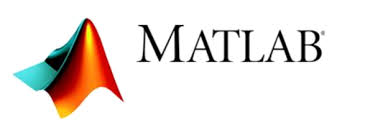 What’s really going on?
All the plotting and imaging functions we have used so are ways of creating and manipulating these objects
Most the time we can let Matlab use default settings, and use the inbuilt functions to modify particular properties
It is helpful to know what properties belong to which object
We can then manipulate directly if we want
Better understanding of what’s going on
More flexibility than just using shortcut functions
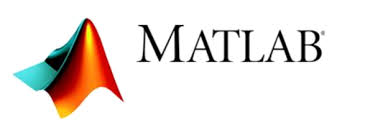 Figure properties
A figure is the main window in which your visual output is displayed
We create a new object using ‘figure’
Key properties include
Colormap 
(this means we can only have 1 per window)
Size and position in screen
Real world size when saved as an image
Use Matlab help to see full list
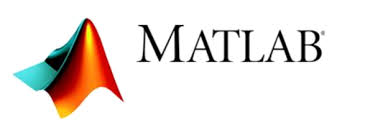 Axes properties
Each figure can contain one or more axes
Axes define a region in which plots, images and text are drawn
Create a new object using axes
This adds the axes to the current figure object
If no figure object exists, a new one is created
Key properties
Limits in x, y (and z) directions
Scaling of each axis
Direction of each axis (especially the y-axis)
Size and position within figure window
Whether new line, text or image objects are added or replace what’s there
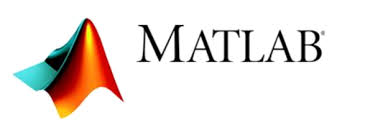 Axes properties (cont.)
Key properties
Axes labels
Axes title
Tick points on axes
On/off or positions
Labels of tick points
Scaling of values to figure colormap
Allows us to cheat at having two colormaps in a single figure
Font sizes of labels, titles etc
See Matlab help for full list of properties
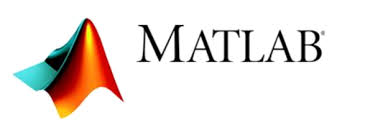 Line/image/text objects
The actual content we see
Created using plot, image, imagesc, imshow etc
The ‘primitive’ functions are
‘line’, ‘image’, ‘text’
The other functions call these and then set some properties (including those in the parent axes/figure)
When created are added to the current axes
This will replace the current contents if ‘hold’ property of axes not set
If no axes, Matlab will create a new axes
This in turn may create a new figure
Line objects, generally created using ‘plot’ 
(although we can call ‘line’ directly)
Image objects created using ‘image’
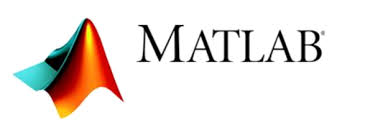 Line series properties
Coordinates of each line segment
Line color
Line style (or none)
Marker type (or none)
Marker colour, size
See Matlab help for full list of properties
We haven’t covered surfaces (3D plots)
Can create some fun images
Search for ‘surf’ or ‘mesh’ to see some examples
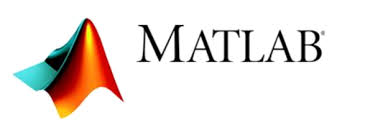 How do we manipulate object properties?
We need to introduce a new datatype…
… a handle
Each object has a unique identifier called a handle
Look again at the help documentation for ‘plot’
Note how it returns a handle as output – this is the identifier to the line series object created
Can take a handle as input – this is the identifier of an axes to which it will be added
Likewise ‘f = figure;’ ‘a = axes;’ return handles to the objects we’ve just created
‘gca’ and ‘gcf’ return the handles to the current axes and figure respectively  
We can use an object’s handle to directly manipulate its properties
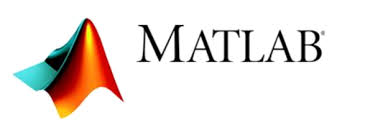 Shortcut functions
A lot of the visual output functions we’ve used so far provide shortcuts to setting object properties
xlabel(‘Time in s’); … set(gca, ‘xlabel’, ‘Time in s’);
colormap(jet(256));… set(gcf, ‘colormap’, jet(256));
axis([x1 x2 y1 y2]);… set(gca, ‘xlim’, [x1 x2], ‘ylim’, [y1 y2]);
We can set multiple properties at once, in any order
Remember the name/value pairs input from week 1?
We can also use ‘get’ to retrieve the current value of any property
See handles.m for more examples
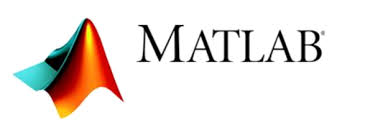 Handles summary
Handles are unique identifier to object
Image, line, text objects belong to…
… axes objects, which belong to…
…figure objects
Use ‘set’, ‘get’ to manipulate properties
Use help menu to explore properties of each object type
Python doesn’t need something special to do this, because everything is an object
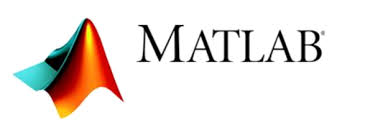 Saving plots
Can use ‘Save as’ from file menu
Or function ‘saveas(f1, ‘filename’);
Often helpful to set some of the figure properties first
PaperSize, PaperPosition etc.
Non-compressing formats tend to look nicer
Avoid jpg’s
Vector formats (pdf, eps, etc. allow infinite zooming when included in reports)
Also helps to configure line width and marker size and font size
Can also use copy figure from menu and paste directly in Word/PowerPoint etc.
Programming tips…
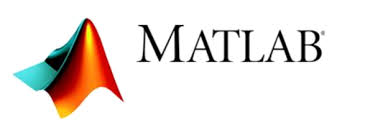 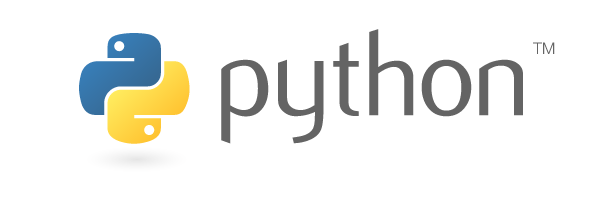 Readable code
What code you write determines how a program works
How you write it determines how easy it is for you (anyone else) to understand it
Think of it like your handwriting…
	… it’s no use making notes in a lecture if when you come to revise from them you can’t read your own handwriting or remember what any of your abbreviations mean!
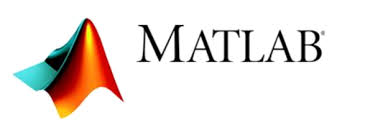 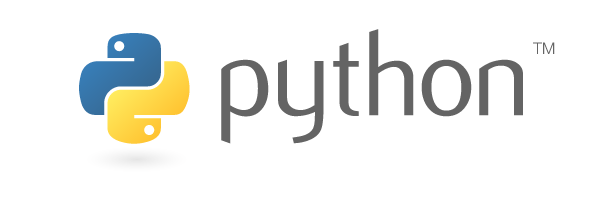 Readable code
Expressive variables names
Describe what a variable is, use ‘_’ or CamelCase to separate words
E.g. find_max or findMax
For loop counters use “i_name” where name is what your looping through
E.g. i_row, i_col, i_im etc.
Makes it much less likely you accidently reuse a variable name
E.g. you use ‘r’ for row, then later use ‘r’ for radius, then try and reuse ‘r’ as a row index
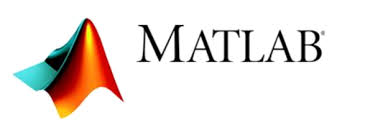 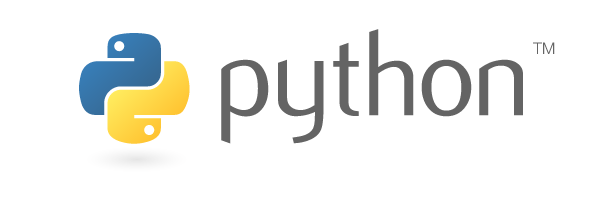 Readable code
Comments #, %
At start of function, describe function purpose, use, and its inputs/outputs
Every few lines to describe what you’re doing
Before major blocks of code to describe the general purpose of the next section

Nesting loops, if clauses
No excuses, the editor does this for you!
Required in python

See local maxima example in ‘programming_tips.m’
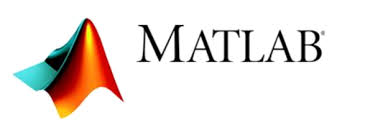 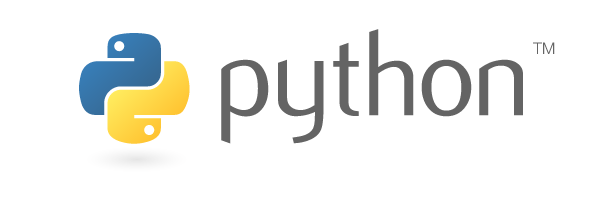 Efficient code - tips
In loops, check only calculations that vary on each iteration are inside the loop
If applying some transformation to a large array, then taking, min, max, mean etc. see if you can apply the transformation afterwards
A = rand(1024);
A_max2a = max(sqrt(A(:))); 
Computes square root of 1 million values, then takes max
A_max2b = sqrt(max(A(:)));
Takes max, then computes square root on 1 value
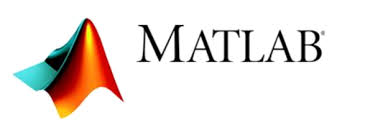 Efficient code – checking time
If code is running slow we want to know why
The functions tic and toc give us a quick way to check execution time
For a more complete assessment we can use Matlab’s time profiler
See example in ‘programming_tips.m’
For python see
import time
timeit https://docs.python.org/3/library/timeit.html
Profiling https://docs.python.org/3/library/profile.html
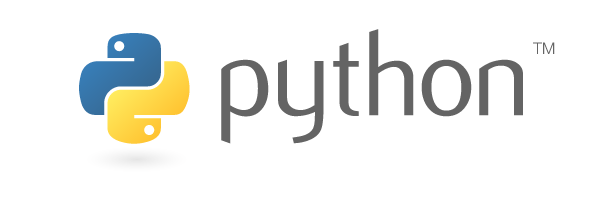 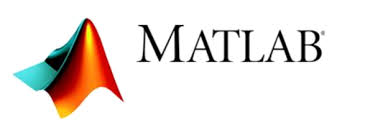 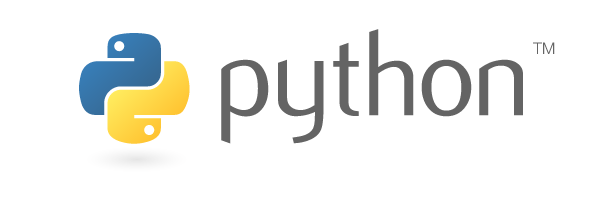 Separating functions
Always a judgement call
Better to favour shorter functions
Do one thing well!
A good tip:
	If ever you find yourself copying code between functions/scripts, you probably want to create a new function
One more tip…
Write readable code!!
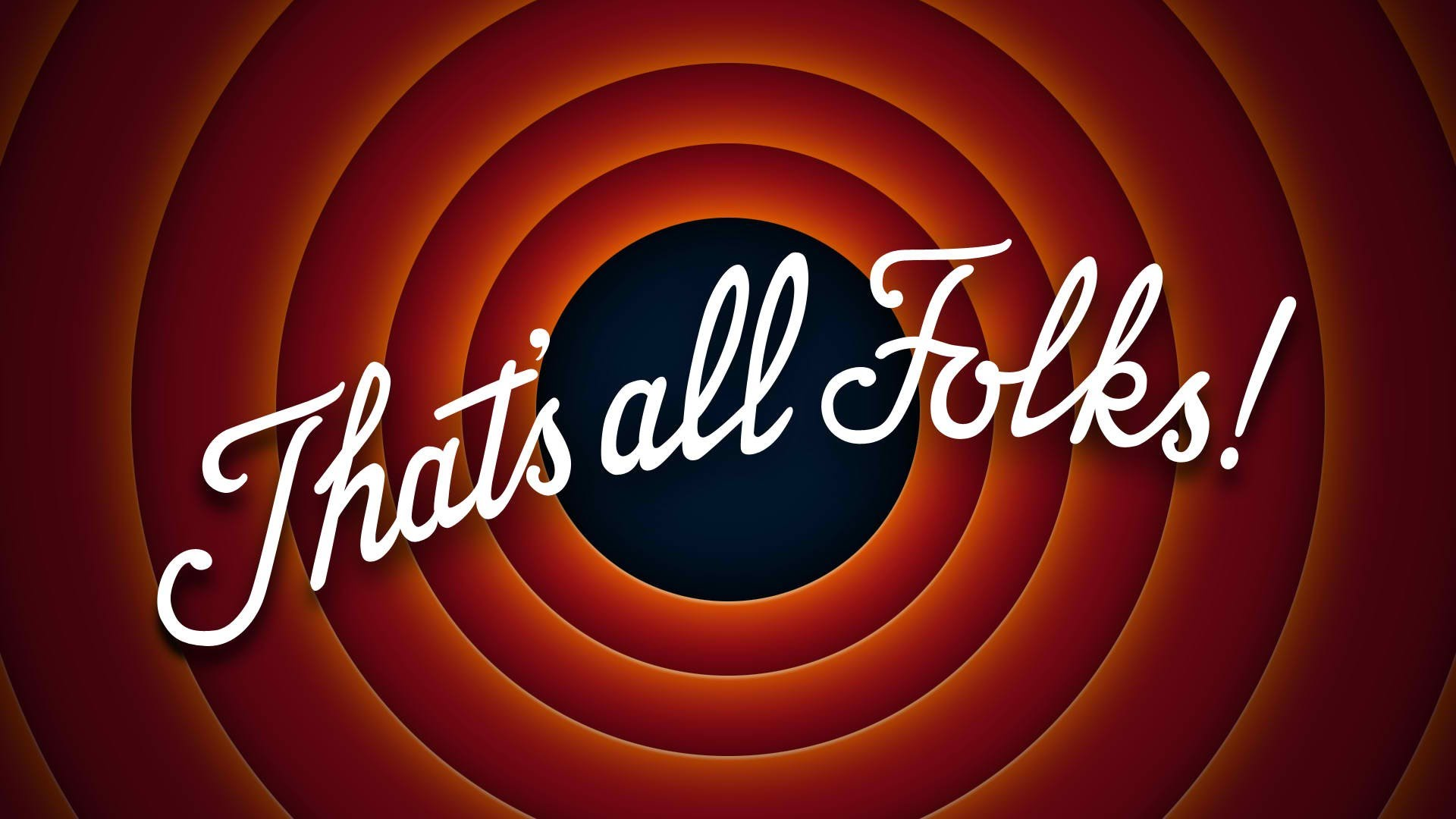